برخورد با هر یک از شکایات شایع در مراجعین خانه بهداشت و درمان های ساده علامتی
رویکرد به شکایات شایع و درمان های ساده علامتی
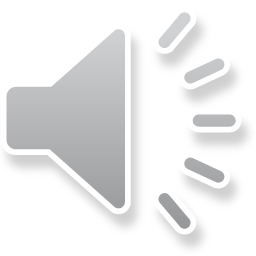 1
مشخصات سند
مشخصات مدرس
مشخصات بسته آموزشی
تصویر پرسنلی مدرس:



نام و نام خانوادگی مدرس: فیروزه مشایخی
مدرک تحصیلی: کاردان بهداشت خانواده
موقعیت اشتغال سازمانی مدرس: مربی بهداشت خانواده مرکز آموزش بهورزی شهرستان اراک دانشگاه علوم پزشکی و خدمات بهداشتی درمانی اراک
حیطه درس: رویکرد به شکایات شایع و درمان های ساده علامتی
تاریخ آخرین بازنگری: 1399/05/20
نوبت تهیه: 2
نام فایل: SH-roykard-be-shekayate-shaye va-darmanhae-sade-alamati-edit2
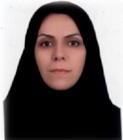 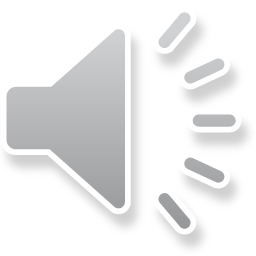 2
اهداف آموزشی
پس از مطالعه این فصل انتظار می رود بتوانید:
ارزیابی، مراقبت و درمان بیمار مبتلا به تپش قلب را انجام دهید.
ارزیابی، مراقبت و درمان بیمار مبتلا به درد قفسه سینه را انجام دهید.
ارزیابی، مراقبت و درمان بیمار مبتلا به تنگی نفس را انجام دهید.
موارد نیازمند ارجاع فوری و غیر فوری برای تنگی نفس را شرح دهید.
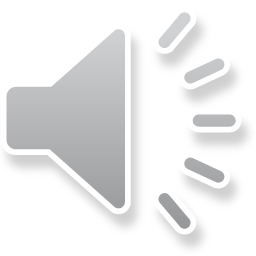 3
فهرست عناوین
مقدمه
نشانه های مشکلات قلبی
تعاریف
معاینات
شرح حال و ارزیابی بیمار مبتلا به تپش قلب
معاینات، تشخیص و درمان بیماران مبتلا به تپش قلب
شرح حال و ارزیابی بیمار مبتلا به درد قفسه سینه
معاینات، تشخیص و درمان بیماران مبتلا به درد قفسه سینه
شرح حال و ارزیابی بیمار مبتلا به تنگی نفس
معاینات، تشخیص و درمان بیماران مبتلا به تنگی نفس
خلاصه مطالب و نتیجه گیری
پرسش و تمرین
منابع
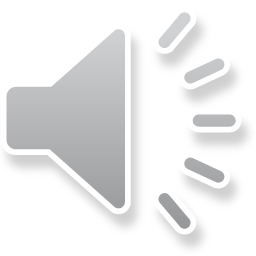 4
مقدمه
هرگونه احساس ناخوشایند در فرایند تنفس را تنگی نفس می گویند. هر فرد به طور متوسط در شبانه روز 12 تا 20 بار در دقیقه دم و بازدم انجام می دهد که از آن مطلع نیست، بنابراین وقتی که فرد فرایند تنفس خود را احساس می کند یعنی تنفس او از حالت عادی خارج شده است. در صورتی که فرد در حالت استراحت تند تند نفس می کشد و یا آن که بعد از فعالیت دچار این حالت می شود ممکن است علامت مشکلات قلبی یا تنفسی باشد، وجود درد در قفسه سینه می تواند علامت هشدار دهنده بوده، که در صورت درد شدید و فشارنده در ناحیه وسط قفسه سینه یا درد همراه با تنگی نفس و نامنظمی ضربان قلب نشانه بیماری های جدی قلب و ریه بوده و باید به پزشک مراجعه نماید.
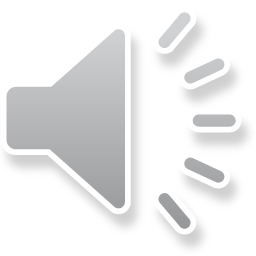 5
نشانه های مشکلات قلبی
تپش قلب 
 درد قفسه سینه
 تنگی نفس
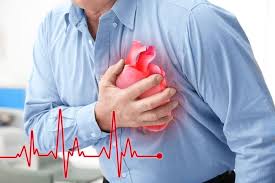 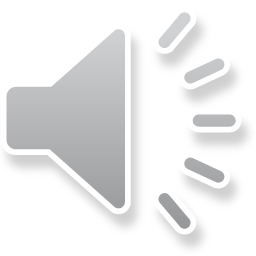 6
تعاریف
تپش قلب: 
حالتی است که در آن فرد متوجه سرعت یا قدرت غیر طبیعی یا نامنظم بودن ضربان قلب خود می شود و یا احساس ناخوشایندی از ضربان قلب خود دارد.
درد قفسه سینه:
درد قفسه سینه، هر نقطه ای بین گردن و آخرین دنده قفسه سینه می تواند علامتی هشدار دهنده باشد. اما معمولا علت خطرناکی ندارد . اکثر درد های قفسه سینه در اثر مسایل خفیفی مثل رگ به رگ شدن یا سوء هاضمه ایجاد می شود . درد شدید و فشارنده در ناحیه وسط قفسه سینه یا درد همراه با تنگی نفس ، نامنظمی ضربان قلب ، تهوع، عرق کردن یا غش کردن ممکن است نشانه بیماری های جدی قلب یا ریه باشد.
تنگی نفس:
به طور طبیعی افراد بعد از فعالیت شدید دچار تنگی نفس می گردند. زنان باردار و افراد چاق راحت تر دچار تنگی نفس می شوند. با وجود این در صورتی که فردی در حالت استراحت هم تند تند نفس می کشد یا این که بعد از کمی فعالیت دچار این حالت می شود ممکن است مبتلا به مشکلات قلبی یا تنفسی شده باشد.
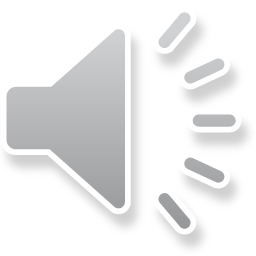 7
معاینات
تپش قلب:
بررسی حال عمومی و کنترل علائم حیاتی
معاینه چشم
اندازه گیری وزن
معاینه پوست (به منظور بررسی احتمال ابتلا به کم خونی، عوارض دارویی و.....)
 درد قفسه سینه:
بررسی حال عمومی و کنترل علائم حیاتی
لمس قفسه سینه(به منظور برررسی احتمال ابتلا به بیماری های قلبی، ریوی، مشکلات گوارشی و...)
تنگی نفس:
بررسی حال عمومی
کنترل علام حیاتی (به خصوص کنترل تنفس بیمار)
بررسی پوست
معاینه مچ پا (به منظور بررسی احتمال ابتلا به نارسایی کلیوی، قلبی، کبدی و تجمع مایع در بافت ها و ریه ها)
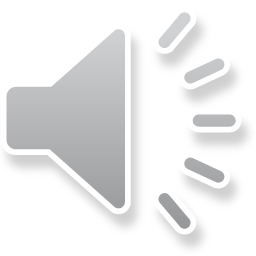 8
شرح حال و ارزیابی بیمار مبتلا به تپش قلب
به منظور گرفتن شرح حال از بیمار سوالات زیر را بپرسید:
آیا هنگام تپش قلب هیچ یک از علائم درد قفسه سینه یا گردن یا تنگی نفس شدید و ناگهانی، احساس از حال رفتن یا غش کردن دارد؟
آیا بیمار هم اکنون تپش قلب دارد؟
آیا بیمار احساس خستگی می کند و پس از فعالیت خفیف هم تنگی نفس دارد و پوست او رنگ پریده است؟
آیا بیمار سابقه بیماری قلبی دارد؟
آیا بیمار مواد حلال (بنزین) استنشاق کرده است؟
آیا بیمار دارو مصرف می کند؟
آیا بیمار هیچ یک از علائم کاهش وزن همراه با افزایش اشتها ، بیرون زدم چشم ها، عرق کردن بیش از حد، با عصبانیت دائمی دارد؟
آیا بیمار بیش از حد معمول چای، قهوه یا نوشیدنی حاوی کولا نوشیده است؟
آیا بیمار بیش از حد معمول سیگار می کشد؟
آیا بیمار از داروهای محرک یا مواد مخدر استفاده کرده است؟
آیا تپش قلب بیمار با پرقدرت بودن ضربان قلب همراه است؟
آیا بیمار عصبی است و یا تحت فشار عصبی و استرس می باشد؟
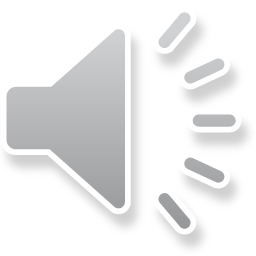 9
معاینات، تشخیص و درمان بیماران مبتلا به تپش قلب
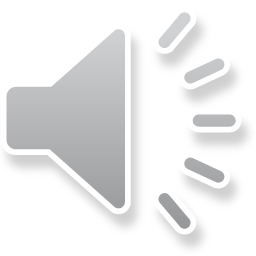 10
معاینات، تشخیص و درمان بیماران مبتلا به تپش قلب
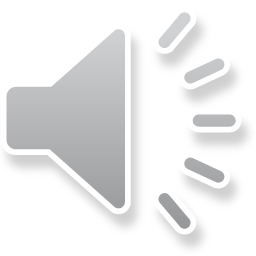 11
شرح حال و ارزیابی بیمار مبتلا به درد قفسه سینه
به منظور گرفتن شرح حال از بیمار سوالات زیر را بپرسید:
آیا درد بیمار حالت فشارنده دارد؟یا به سمت دست، گردن، شانه تیر می کشد؟ و آیا این درد بعد از چند دقیقه استراحت همچنان ادامه دارد؟ آیا اولین بار است دچار چنین دردی شده است؟
آیا درد با حالت فشارنده و همراه با تنگی نفس است؟
آیا بیمار مدت طولانی بی حرکت بوده است؟ یا اگر زن است در دو هفته گذشته زایمان کرده است؟
آیا بیمار درد قفسه سینه همراه با سرفه، خلط سبز یا زرد رنگ دارد؟
آیا بیمار درد قفسه سینه همراه با سرفه توأم با خلط همراه با دمای بدن 38 درجه سانتی گراد یا بیشتر دارد؟
آیا درد بیمار به صورت سوزشی در پوست است که با تنفس ارتباطی ندارد؟
آیا قبلا بیمار دچار چنین دردهایی بوده است؟آیا درد بیمار بعد از غذا خوردن شروع می شود؟
آیا درد بیمار در وسط قفسه سینه است و با خم شدن به جلو و یا دراز کشیدن بدتر می شود؟
آیا درد بیمار تنها در یک سمت قفسه سینه است و با تنفس عمیق درد بدتر می شود؟ و آیا با لمس قفسه سینه احساس درد می کند؟
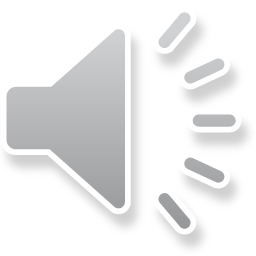 12
معاینات، تشخیص و درمان بیماران مبتلا به درد قفسه سینه
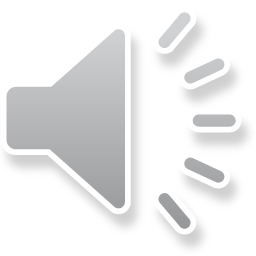 13
معاینات، تشخیص و درمان بیماران مبتلا به درد قفسه سینه
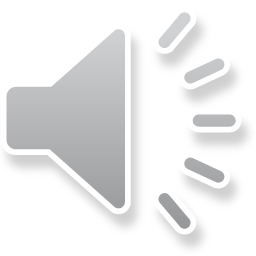 14
شرح حال و ارزیابی بیمار مبتلا به تنگی نفس
به منظور گرفتن شرح حال از بیمار سوالات زیر را بپرسید:
آیا تنفس بیمار دردناک است؟
آیا بیمار دچار خس خس سینه است؟
آیا بیمار به خاطر تنگی نفس از خواب بیدار شده یا موقع سرفه خلط صورتی یا کف آلود دارد؟
آیا بیمار اخیرا به دلیل مسافرت یا بیماری به مدت زیادی بی حرکت بوده و یا اگر زن است طی دو هفته اخیر زایمان کرده است؟
آیا اخیرا بیمار دچار تنگی نفس شده است. آیا بیمار سرفه می کند و بدن بیمار داغ است؟
آیا تنگی نفس بیمار هنگام وقایع پراسترس یا بلافاصله بعد از آن ایجاد می شود؟
آیا مچ پای بیمار ورم کرده است؟
آیا علاوه بر تنگی نفس بیمار، علائم خستگی مفرط، احساس از حال رفتن یا غش کردن، رنگ پریدگی بیش از حد پوست دارد؟
آیا شغل یا سرگرمی بیمار باعث تماس مرتب او با گندم و دیگر غلات، جانواران یا پرندگان محبوس در قفس است؟
آیا بیمار در بیشتر روزها همراه سرفه خلط غلیظ و خاکستری رنگ دارد؟
آیا بیمار در مناطق پرگرد و غبار کار می کند (مثلا معدن)؟
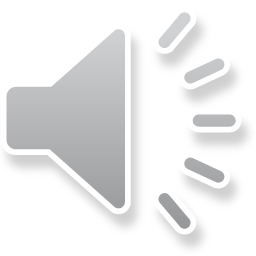 15
معاینات، تشخیص و درمان بیماران مبتلا به تنگی نفس
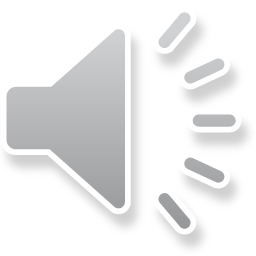 16
خلاصه مطالب و نتیجه گیری
تپش قلب، درد قفسه سینه و تنگی نفس از جمله مشکلات قلبی در افراد مراجعه کننده به خانه های بهداشت است. 
این مشکلات می تواند به عنوان علایم بیماری قلبی عروقی  یا به صورت غیر اختصاصی مربوط به مشکلات دیگر مانند کم خونی، حساسیت به گندم، مشکلات گوارشی و یا مصرف داروها، عفونت ها و... باشد. که با گرفتن شرح حال و انجام معاینه و طبقه بندی مطابق با دارونامه اقدام به درمان بیماران نماید.
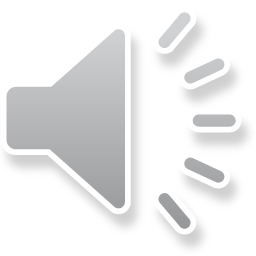 17
پرسش و تمرین
نحوه ارزیابی بیمار مبتلا به درد قفسه سینه را شرح دهید.
موارد ارجاع فوری بیمار مبتلا به تپش قلب را توضیح دهید. 
با کمک مربی  شرح حال بیماری که  مبتلا به تنگی نفس می باشد را گرفته و نسبت به طبقه بندی و درمان آن اقدام نمایید. 
علل ایجاد تپش قلب را نام ببرید.
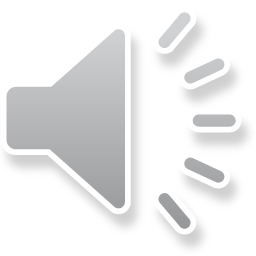 18
فهرست منابع
فولادبند، ف. درمان های ساده علامتی، شیراز، انتشارات نوید شیراز، 1384
آرزومانیانس، س. بدیعی، م. و همکاران. مجموعه کامل دروس پرستاری، تهران، انتشارات بشری، 2016
لیتین، الف. جلد اول کتاب جامع سلامت خانواده، تهران، انتشارات تیمورزاده، 1395
لیتین، الف. جلد دوم کتاب جامع سلامت خانواده، تهران، انتشارات تیمورزاده، 1395
19
لطفا نظرات و پیشنهادات خود پیرامون این بسته آموزشی را به آدرس زیر ارسال کنید.
دانشگاه علوم پزشکی و خدمات بهداشتی درمان اراک
firuzemashayekhi@gmail.com
20